Heat conduction through wall
Majed H Majeed
1
Heat conduction in the wall
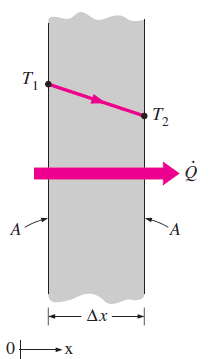 2
Heat Conduction in a wall
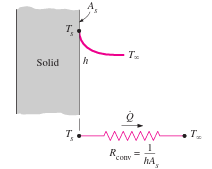 3
Conduction in a wall
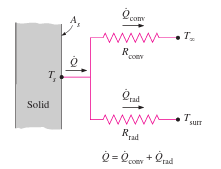 4
Thermal Resistance Network
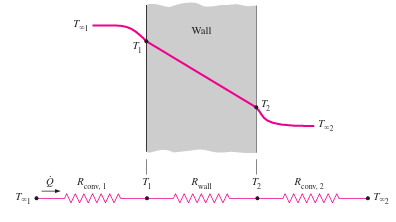 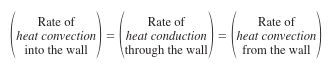 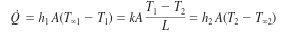 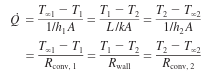 5
Conduction in a wall
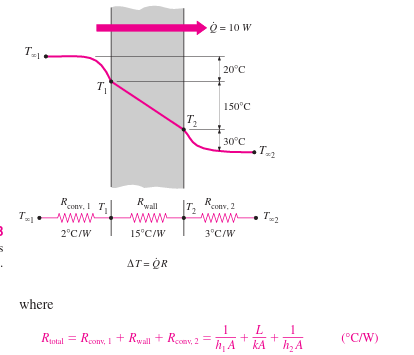 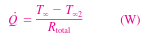 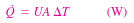 6
Conduction in a wall
The over all heat transfer coefficient is U
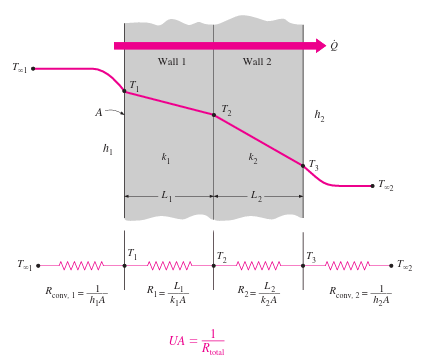 7
Conduction in a wall
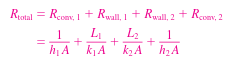 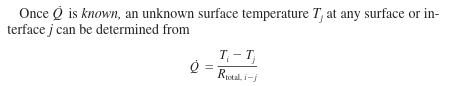 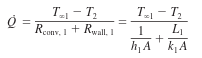 8
examples
9
Examples
10
Examples
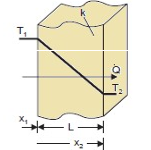 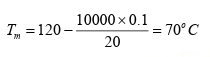 11
Examples
12
Examples
13
Examples:
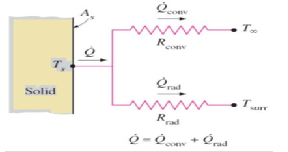 14
Examples
15
Examples
16
Examples
17
Examples
18
Examples
19
Examples
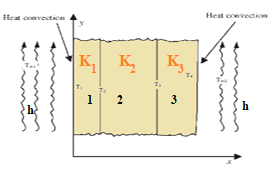 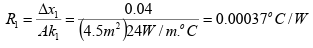 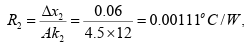 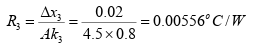 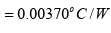 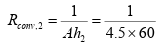 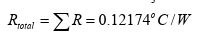 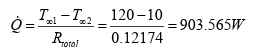 20
Examples
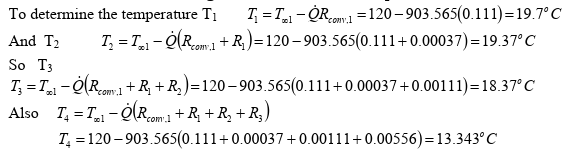 21
Examples
22
Examples
23
Examples
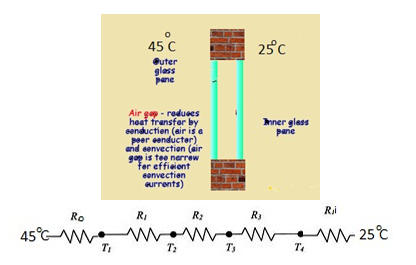 24